Stany Depresyjnemyśli samobójcze         reakcja i interwencja         Sekcja psychologów kwp w Bydgoszczypodinsp. Jolanta Iwaszko, podinsp. Beata Wieczorek
Wprowadzenie:→ Liczba samobójstw, w danej populacji, jest istotnym wskaźnikiem zdrowia      psychicznego oraz kondycji społecznej. → Problematyka samobójstw jest złożona. → Samobójstwo jest uwarunkowane przez wiele czynników .→ Tendencje autodestrukcyjne tkwią w każdym z nas. Każdy kryzys niesie ze sobą      groźbę aktywowania tendencji autodestrukcyjnych. → Samobójstwo jest procesem wielowymiarowym, będącym wynikiem interakcji      czynników genetycznych, biologicznych, psychologicznych, społecznych, kulturowych       i środowiskowych. → Jest procesem w trakcie którego człowiek stopniowo wycofuje się z  życia i podejmuje      decyzję o autodestrukcji.→ Jest następstwem osobistego dramatu człowieka oraz jego najbliższego otoczenia.
→ Jest aktem zamierzonym, przemyślanym, zagrażającym      życiu, podjętym samodzielnie, którego skutkiem jest śmierć. →  Zachowanie samobójcze obejmuje:   * myśli samobójcze   * tendencje samobójcze   * decyzję o samobójstwie    * akt samobójczy→ Prawie zawsze można ten proces     zatrzymać przywracając pragnienie życia     (zadziałanie czynników zewnętrznych i wewnętrznych).
Podatność na autodestrukcję
Przebieg procesu zachowań samobójczychna podstawie Wasserran D . ,,Suicide an unnecessary death,”, London:  Martin Dunitz (2001)
Czynniki ryzyka popełnienia samobójstwa:	1. Związane z kondycją psychofizyczną.	2. Związane z historią życia i sytuacją człowieka.	3. Związane z indywidualnymi kompetencjami człowieka.	4. Dotyczące pracy/szkoły.      	5. Zewnętrzne.
MITY I FAKTY  PRAWDA CZY FAŁSZ?Wokół problematyki samobójstw narosło wiele mitów, nieprawdziwych, szkodliwych przekonań, utrudniających niesienie skutecznej pomocy.
Osoby, które mówią o samobójstwie, grożą nim – nie popełnią go.
Rozmawianie z osobą o samobójstwie może ją do tego skłonić.
Samobójcy są chorzy psychicznie.
Samobójstwa są dziedziczne.
Poprawa nastroju osoby oznacza, że zagrożenie mija.
Kto raz podjął działanie Autodestrukcyjne ten już zawsze Będzie się do niego uciekał.
Jeśli osoba o skłonnościach samobójczych rozdaje innym swoje rzeczy, to znak, że zdrowieje.
ZESPÓŁ PRESUICYDALNY
SYMPTOMY


Elementy zespołu presuicydalnego wzajemnie się wzmacniają, osoba czuje się „zamknięta w pułapce”.
Wypowiedzi typu…werbalne i pisemnebezpośrednie i pośrednie → „Chciałbym umrzeć”.  → „Nie chcę dalej żyć”. → „Jestem nikim”. → ,,Lepiej będzie wszystkim beze mnie”  → „Byłoby lepiej, gdybym się nie urodziła”.  → „Nic dobrego już mnie w życiu nie czeka”. → ,,Nic mi nie zostało”. → „Już niedługo nie będę problemem”.  → „Nie warto się mną zajmować”. → „Nie jestem nikomu potrzebny”. → „Czuję, że jestem w pułapce”. → „Mam ochotę się poddać”. → „Po mojej śmierci to (wskazanie rzeczy) będzie Twoje”. → „Więcej się nie zobaczymy”.  → „Zabiję się”.
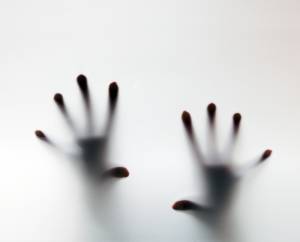 ULGA POSTDECYZYJNA nagły, ale mylący i pozorny powrót do dobrego funkcjonowania
KRYZYS SUICYDALNY             Jak reagować?Jak rozmawiać?Jak interweniować?
Schody zmian behawioralnych
Zmiana zachowania
Wpływ
Dobry kontakt
Empatia
Techniki aktywnego słuchania
Interwencja
Działanie mające na celu zapewnienie bezpieczeństwa, konieczność konsultacji i/lub obserwacji w szpitalu.
Bez zgody osoby.

        Lepiej zainterweniować o jeden raz za dużo 
                     niż nie doszacować ryzyka!
Nagłe<48 godzin
Nasilone, natrętne, myśli i tendencje samobójcze.
Opracowany plan popełnienia samobójstwa.
Przygotowane i dostępne środki.
Brak subiektywnych powodów, aby żyć.
Nasilone objawy kryzysu: impulsywność, niepokój, pobudzenie emocjonalne, nagłe i gwałtowne zmiany nastroju.
Nasilone objawy zaburzeń psychicznych.
Dramatyczna sytuacja życiowa, poczucie braku wpływu, brak nadziei.
Pytaj o obecność myśli samobójczych
Czasem ludzie, którzy czują się źle, są przygnębieni, zaczynają myśleć o śmierci, o tym, że chcieliby umrzeć. Czy Pan też tak ma?
Przysłuchuję się temu, co Pan mówi – czy myślał Pan ostatnio, że innym byłoby bez Pana lepiej?
Niektórzy zadają sobie ból, kaleczą się, bo chcą się zabić. Dlaczego Ty to robisz? 
Czy zastanawiał się Pan w jaki sposób się zabić? Jak można to zrobić? Czy zastanawiał się Pan kiedy to zrobić?
Czy próbowała Pani się zabić?
Czy posiada Pani środki potrzebne do popełnienia samobójstwa?
Czy zdarzyło Ci się kiedykolwiek myśleć o zabiciu siebie? Czy chciałaś umrzeć? Jak często pojawiają się takie myśli? Ile razy w ciągu dnia, tygodnia? Czy możesz je odpędzić od siebie? Czy masz na to swoje sposoby? Jak oceniasz te myśli – czy są dobre, czy złe? Dlaczego?
SKALA OCENY SKŁONNOŚCI SAMOBÓJCZYCH C-SSRS
(Columbia-Suicide Severity Rating Scale)
Podstawy prawneUstawa o ochronie zdrowia psychicznego z dnia 19.08.1994 roku - Art. 21, 23 i 24. bezpośrednie zagrożenie życia (tryb nagły bez zgody).  → wobec chorych psychicznie, którzy znajdują się w stanie mogącym poprzedzać próbę       samobójczą, → chorych po próbie samobójczej, u których utrzymuje się stan zagrożenia samobójczego. Każde przyjęcie pacjenta do szpitala bez jego zgody, zgodnie z przepisami ustawy, wymaga zatwierdzenia przez ordynatora oddziału oraz wszczęcia procedury weryfikacji przyjęcia bez zgody przez sąd. Zgodnie z art. 33  Ustawy wobec osoby przyjętej do szpitala psychiatrycznego bez jej zgody można stosować niezbędne czynności lecznicze, mające na celu usunięcie przewidzianych przyczyn przyjęcia bez zgody.
Warto przygotować osobę do konsultacji…
„Na spotkaniu psychiatra będzie pytał, co jest obecnie dla Pana największą trudnością, co Pana martwi czy denerwuje. 

Ważne jest, aby szczerze opowiedział mu Pan o swoich problemach tak, jak zrobił to Pan podczas naszej rozmowy. 

Proszę też powiedzieć o tym, że w ostatnim czasie często ma Pan myśli , żeby się zabić. 
To ważne, abyśmy wszyscy pomogli Panu poczuć się lepiej”.
Prewencja samobójstw        Polega na identyfikowaniu i redukowaniu czynników, prowadzących do samobójstw.          -   Edukacja z zakresu zdrowia psychicznego, jego ochrony, nabywanie i rozwijanie             kompetencji indywidualnych.         -  Upowszechnianie dostępu do świadczeń zdrowotnych, w tym opieki              specjalistycznej.             -  Działania na rzecz przyjaznych warunków bytowych, opieki socjalnej.         -  Działania zmierzające do wzmacniania i poprawy relacji rodzinnych oraz więzi              społecznych.          -  Poprawa warunków pracy (procedury, np. w Policji).         -  Zmniejszenie dostępności  do środków samobójczych.          -  Szkolenia adresowane do przedstawicieli mass mediów             (efekt Wertera).
W Policji:

→ Dość dobrze identyfikujemy osoby, prezentujące postawy suicydalne poprzez:
     rozpoznawanie symptomów suicydalnych, zwiększanie na nie wrażliwości.

→ PROCEDURY, w tym sprawny system informowania:
    niezwłocznie o spostrzeżeniach odnośnie zachowań suicydalnych,
    o wydarzeniach nadzwyczajnych, kryzysowych z udziałem pracowników i 
      funkcjonariuszy.
 
→ Profilaktyka - kształtowanie postaw prozdrowotnych, doskonalenie 
     indywidualnych kompetencji (szkolenia, turnusy antystresowe).

→ Inne…
POSTWENCJA 
To działania po incydencie, których  celem jest wspieranie i pomoc osobom, które straciły kogoś bliskiego w wyniku samobójstwa.

 Udrażnia komunikację między osobami dotkniętymi zdarzeniem.
 Normalizuje reakcje  na nietypowe okoliczności.
 Mobilizuje do wzajemnego wspierania się.

Informacje przekazujemy na forum grupy .
Komunikat ograniczamy do minimum – nie opisujemy metody, miejsca, podkreślamy, że jest to skutek interakcji wielu czynników, a nie ,,sposób radzenia sobie” z problemami osobistymi.
Jak najmniej mówimy o zmarłym – nacisk na przeżywanie i pomoc, plan kryzysowy na przyszłość.
Informowanie o samobójczej śmierci
Mam do przekazania smutną wiadomość, która jest trudna do zrozumienia. 
      (Imię i nazwisko osoby) nie żyje. Przyczyną śmierci było samobójstwo.
W tej sytuacji możemy czuć się zszokowani, zdezorientowani, czuć różne inne emocje: strach, żal, smutek, bezradność czy złość…
       Wszystkie te emocje są naturalne i normalne w tej sytuacji.
Kiedy ktoś odbiera sobie życie możemy mieć wiele pytań. Na wiele z nich nigdy nie poznamy odpowiedzi.
Samobójstwo to skomplikowane zdarzenie , które nie ma jednej przyczyny. Ma wiele różnych przyczyn. W wielu przypadkach dochodzi do samobójstwa wtedy, gdy trudno jest komuś jasno myśleć i odczuwać w zdrowy sposób z wielu różnych powodów. I wtedy ta osoba popełnia wielki i nieodwracany błąd – odbiera sobie życie.
Teraz jeśli macie taka potrzebę możecie podzielić się tym, co myślicie i czujecie…
Ważnym jest, abyście wiedzieli i pamiętali, że poszukiwanie pomocy u innych w chwilach gorszego samopoczucia jest oznaką siły, a nie słabości.
Pomoc rodzinie
W rozmowie z rodzicem…
Wiem, że Pani syn/córka odebrał (-a) sobie życie. Porozmawiajmy o tym, proszę… 
Proszę opowiedzieć, co się dokładnie wydarzyło się tamtego dnia…

W rozmowie z rodzeństwem…
To, że brat popełnił samobójstwo nie jest niczyją winą, chociaż możesz myśleć, że w porę nie zareagowałeś, nie pomogłeś…
Samobójstwo nie ma jednej przyczyny – nie jest nią kłótnia z kimś najbliższym…
Czasami szukamy odpowiedzialności w sobie… łatwo znaleźć coś, co zrobiliśmy niewłaściwego, niemądrego. Nasze zachowanie nie tłumaczy jednak dlaczego ktoś odebrał sobie życie…
Osoba, która odbiera sobie życie, ma trudność z logicznym, jasnym, myśleniem            i odczuwaniem w zdrowy sposób. Najczęściej dzieje się tak z powodu problemów emocjonalnych lub psychicznych. Człowiek koncentruje się wtedy na tym, co jest trudne, ma uczucie bycia w potrzasku. Uważa, że nikt i nic nie może jej/jemu pomóc. Ma silne pragnienie, żeby to wszystko się skończyło.
TELEFONY/STRONY POMOCOWE
TELEFON ZAUFANIA (dorośli) 116 123
TELEFON ZAUFANIA (dzieci i nastolatki) 116 111
LINIA WSPARCIA 800 70 22 22
www.zwjr.pl (Życie Warte Jest Rozmowy)
Dajemy Dzieciom Siłę
Polskie Towarzystwo Suicydologiczne (podręczniki w pdf)

NAGLE SAMI 800 108 108
TUMBO LINIA 800 11 123 (dzieci, nastolatki, dorośli w różnych żałobach)
Bibliografia:1. Bilikiewicz A., Strzyżewski W. (red.) – „Psychiatria”, PZWL, W – wa 1992 r.2. O Connor Rory, Sheehy Noel – „Zrozumieć samobójcę”, GWP, Gdańsk 20023. Stukan J. – „Diagnoza ryzyka samobójstwa”, wyd. Prometeusz,     Opole 2008 r.4. Prużyński S. (red.) – „Leksykon psychiatrii”, PZWL, W – wa 1993 r.5. Materiały ze studiów podyplomowych podkom. M. Wyrwickiej z     Sekcji Psychologów KWP w Bydgoszczy (na podstawie wykładów M. Łuby, Palmy).6. Wasserran D.- ,,Suicide an unnecessary death”, London: Martin Dunitz 2001
Dziękujemy za uwagę